Kapittel 5Transport
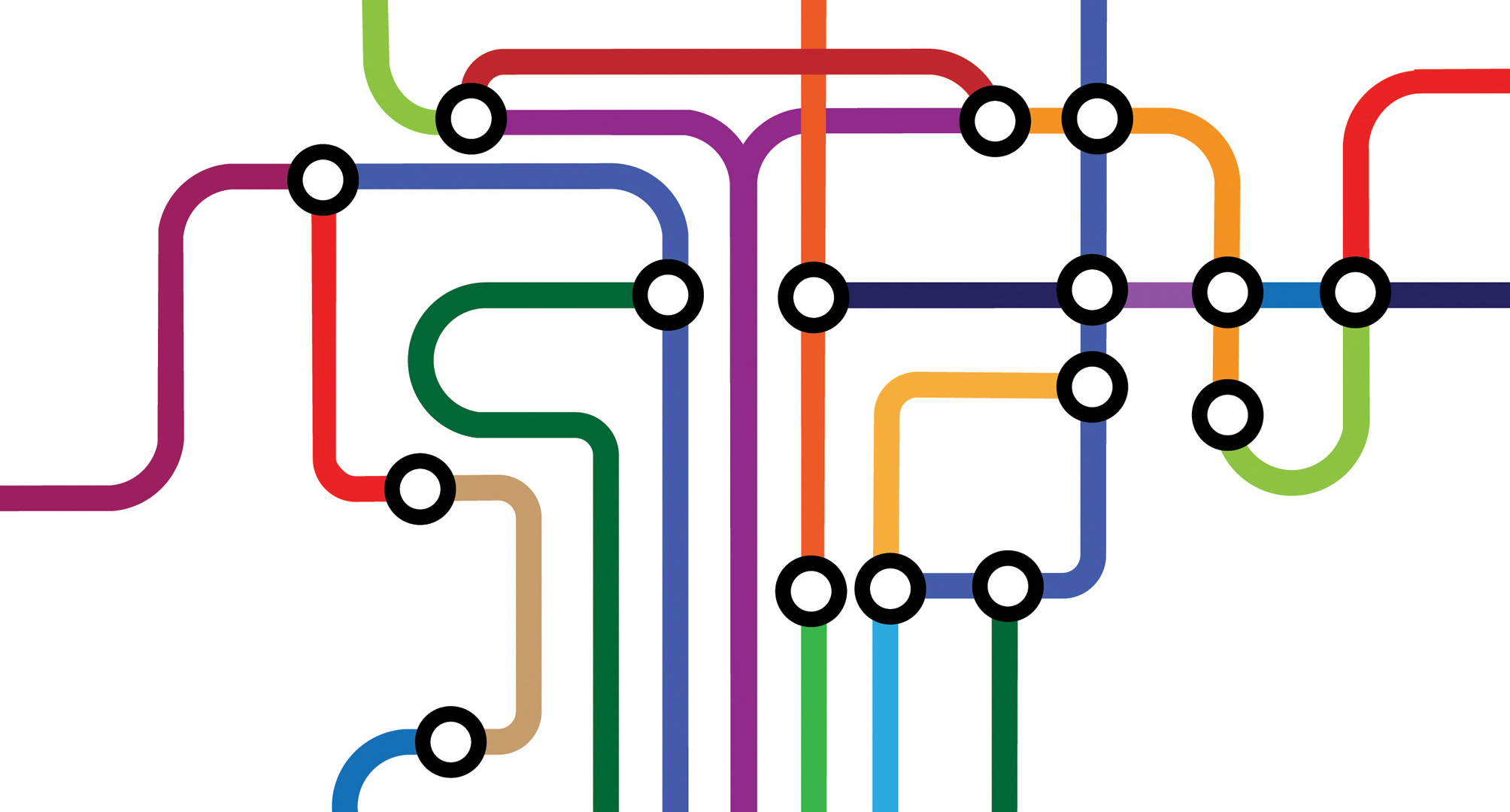 ©CAPPELEN DAMM AS 2017 Figuren er omfattet av åndsverklovens bestemmelser og må ikke gjengis uten forlagets tillatelse
Figur 5.1  Modell for transportvalg
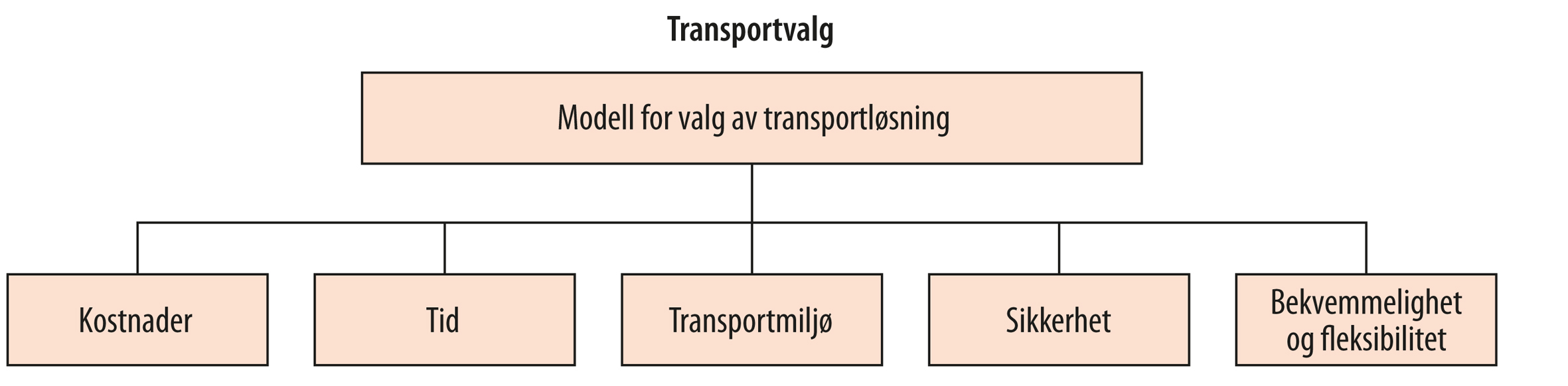 ©CAPPELEN DAMM AS 2017 Figuren er omfattet av åndsverklovens bestemmelser og må ikke gjengis uten forlagets tillatelse
Figur 5.2  Modell for transportvalg
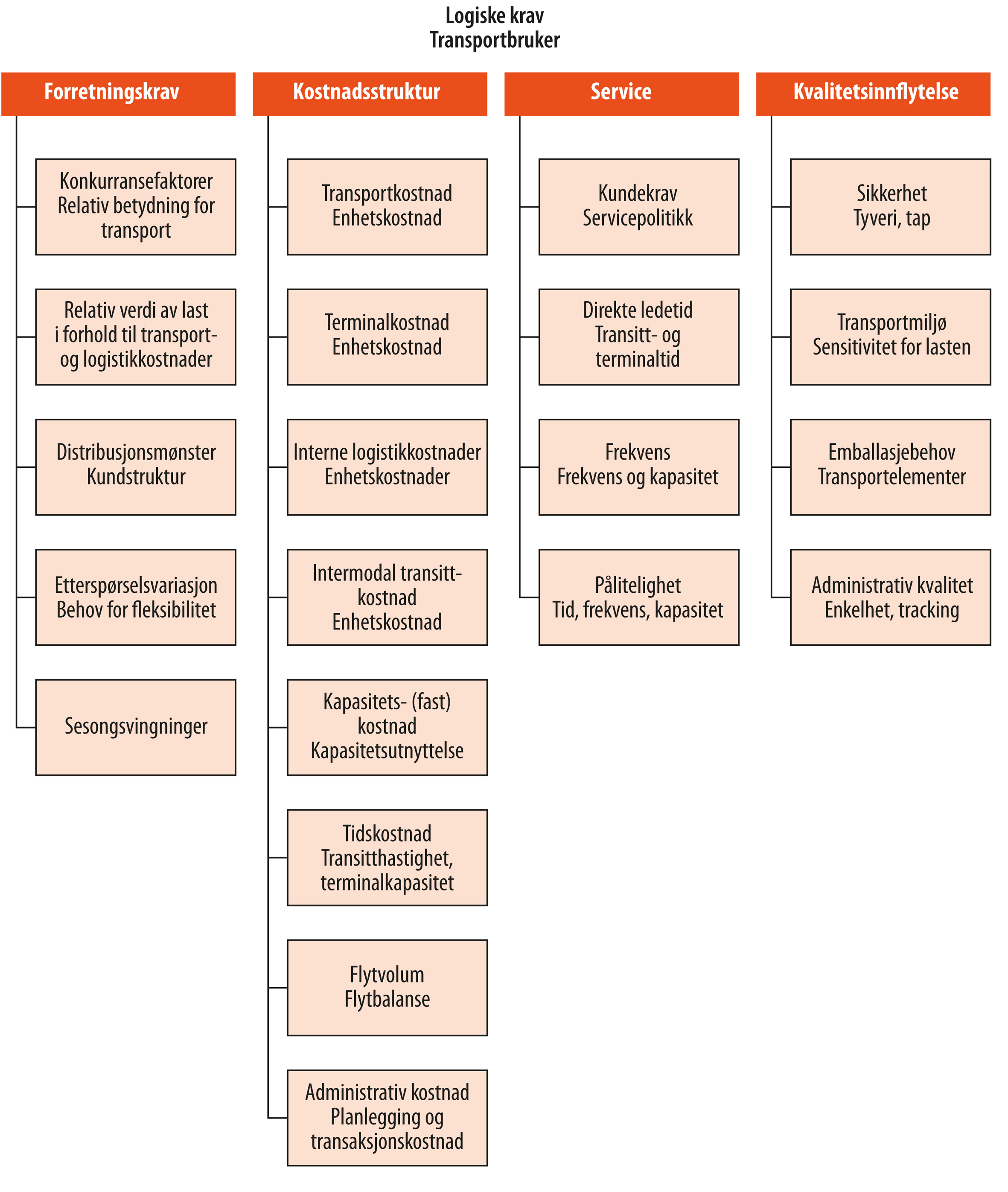 ©CAPPELEN DAMM AS 2017 Figuren er omfattet av åndsverklovens bestemmelser og må ikke gjengis uten forlagets tillatelse